Bonjour!
lundi, le huit avril
Travail de cloche
Écrivez une phrase avec le mot “table”.
Bonjour!
lundi, le huit avril

un moment de culture francophone
chez vous!

The students will be able to talk about the rooms of a house and common items of furniture.
Pourquoi tombons-nous?
Nous tombons pour apprendre comment se lever.
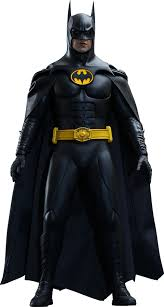 Sommes-nous prêts?

Nous sommes prêts !
Wilfrid Laurier (1841 – 1919) was the first francophone prime minister of Canada.
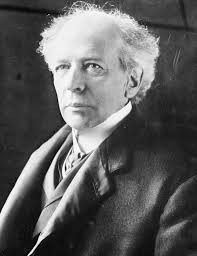 pp. 310 - 311
Qu’est-ce que c’est?
s’asseoir
to sit
je m’assieds			nous nous asseyons
tu t’assieds			vous vous asseyez
il / elle s’assied		elles / ils s’asseyent

past participle = assis

Justin s’assied sur son fauteuil.
Justin s’est assis sur son fauteuil.
Justin est assis sur son fauteuil.
Elle est assise sur une chaise blanche.
Il s’assied dans la cuisine.
Qu’est-ce que c’est?
Qu’est-ce que c’est?
Qu’est-ce que c’est?
Qu’est-ce que c’est?
Qu’est-ce que c’est?
Qu’est-ce que c’est?
Qu’est-ce que c’est?
Qu’est-ce que c’est?
Qu’est-ce que c’est?
Qu’est-ce que c’est?
Qu’est-ce que c’est?
Qu’est-ce que c’est?
Qu’est-ce que c’est?
Qu’est-ce que c’est?
Qu’est-ce que c’est?
le lavabo
l’évier
la moquette
le tapis
The students will be able to talk about the rooms of a house and common items of furniture.
Devoirs
Billet de sortie
Êtes-vous assis sur un canapé maintenant?

Remember to answer with a complete sentence in French.